Unit 6  Let's Go!
Let's Go to the Movie Theatre!
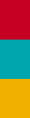 WWW.PPT818.COM
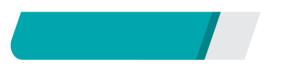 课前自主预习
Lesson 36　Let's Go to the Movie Theatre!
movie
theatre
price
hero
save
Lesson 36　Let's Go to the Movie Theatre!
airport
hotel
magic
fight
Lesson 36　Let's Go to the Movie Theatre!
take a taxi/by taxi
by bike/ride a bike
on the map
找出；发现
到达
Lesson 36　Let's Go to the Movie Theatre!
lives             in
takes          a             taxi
Lesson 36　Let's Go to the Movie Theatre!
looks          for
but
isn’t
gives          him
Lesson 36　Let's Go to the Movie Theatre!
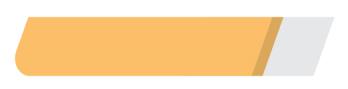 课堂互动探究
词汇点睛
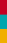 price n. 价格；价值
[观察] But sometimes the price of the ticket is high.
但是，有时候票价高。
[探究] price是名词，意为“价格；价值”；the price of意为“……的价格”。
Lesson 36　Let's Go to the Movie Theatre!
[拓展] (1)表示价格的高低，要用high或low修饰；若用商品作主语，则用expensive或cheap修饰。例如：
The prices of watches are very low at that store.
＝Watches are very cheap at that store.
那家店的手表很便宜。
(2)提问价格的常用句型：
What's the price of…？How much be/for…？
Lesson 36　Let's Go to the Movie Theatre!
活学活用
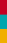 (1)单项填空
①—I want to buy the book Cold Mountain. Do you know its ________？
—Not very clearly. Maybe eight yuan.
A．cover　　　B．size        C．colour          D．price
D
Lesson 36　Let's Go to the Movie Theatre!
C
②The price of the sweater is very ________.I can't afford it.
A．expensive  B．cheap
C．high    D．low
【解析】表示价格(price)的高低用high或low。
Lesson 36　Let's Go to the Movie Theatre!
(2)同义句转换
How much are the peaches?
________ ________ ________ ________ of the peaches?
What             is            the          price
Lesson 36　Let's Go to the Movie Theatre!
2　save v. 解救；储蓄；节省
[观察] Kung Fu Dinosaur wants to save Panpan.
功夫恐龙想解救盼盼。
We should save water to protect the environment. 
为了保护环境，我们应该节约用水。
My parents want to save money to buy a car. 
我父母想攒钱买一辆汽车。
Lesson 36　Let's Go to the Movie Theatre!
[探究] save是动词，其含义和用法如下：
(1)意为“挽救，拯救”。常见搭配：save…from…把……从……救出来。
(2)意为“节约，节省”。其反义词为waste，意为“浪费”。
(3)意为“储存，储蓄”。
Lesson 36　Let's Go to the Movie Theatre!
活学活用
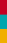 (1)我们必须节约食物，不能浪费。
We must ________ ________.We can't waste.
(2)不要担心，我们会解救那个男孩。
Don't worry.We ________ ________ the boy.
save            food
will             save
Lesson 36　Let's Go to the Movie Theatre!
句型透视
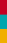 1　He takes a taxi to Wangfujing Street.
          他乘出租车去王府井大街。
[探究] take作动词，意为“乘坐……”。“take a/an/the＋交通工具”为固定搭配，意为 “乘坐……交通工具”。
Lesson 36　Let's Go to the Movie Theatre!
[拓展] (1)交通方式表达法：
Lesson 36　Let's Go to the Movie Theatre!
(2)介词短语和动词短语的转换：
go to＋地点＋介词短语＝动词短语＋to＋地点。例如：
My brother goes to Shanghai by bus/on a bus.
＝My brother takes the bus to Shanghai.
我哥哥坐公共汽车去上海。
Lesson 36　Let's Go to the Movie Theatre!
活学活用
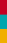 (1)我们经常在星期日骑自行车去公园。
We often go to the park ________ ________ on Sundays.
(2)我打算明天乘火车去北京。
I'm going to ________ ________ ________ to Beijing tomorrow.
by            bike
take            the         train
Lesson 36　Let's Go to the Movie Theatre!
2   At the hotel, an old man gives him a magic map.
      在宾馆，一位老人给了他一张神奇的地图。
[探究] give sb. sth.相当于give sth. to sb.，意为“把某物给某人”。例如：
My mother gives me a book.
＝My mother gives a book to me. 
我妈妈给了我一本书。
Lesson 36　Let's Go to the Movie Theatre!
[注意]在以上结构中，当sth.是代词时，只能使用“give sth. to sb.”结构，不能使用“give sb. sth.”结构。例如：
The picture is nice. Can you give it to me? (√)
The picture is nice. Can you give me it? (×)
[拓展]和give用法相同的词还有show, pass, send, post, sell等。
Lesson 36　Let's Go to the Movie Theatre!
活学活用
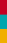 C
It is Mary's blouse. ________ please.
A．Give her it
B．Give her them
C．Give it to her
D．Give to her it
Lesson 36　Let's Go to the Movie Theatre!
3　Watch the movie and find out! 
           看电影，找出真相吧！
[探究] find out 意为“找出，查明，弄清楚，了解，看出”。例如：
Please find out who took my book by mistake.
请查清楚谁错拿了我的书。
Lesson 36　Let's Go to the Movie Theatre!
[辨析] find与find out
两者都有“发现”的意思，但语义有差别。
(1)find含有偶然发现某物的意味。例如：
He found a bag on the floor.
他发现地板上有一个包。
(2)find out指经过探听或询问调查之后发现或弄清楚。
Lesson 36　Let's Go to the Movie Theatre!
活学活用
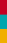 用find或find out的适当形式填空
(1)Read the story and ____________the answer to this question. 
(2)He opens the box and __________ it is full of books.
find out
finds